Word Formation
Integrantes: Arthur, Marcos, Ismael, Jayanderson e Diego Nascimento
PREDICTING :
Formulação de hipóteses;
Interferência pertinentes ao significado do texto.
SKIMMING:
Identificar informações do texto através de uma rápida leitura;
Layout, título,subtítulo,cognatos e informações não verbais(gráficos, figuras)
SCANNING:
Uma leitura rápida buscando uma informação desejada;
Exemplos: busca por uma palavra no dicionário,busca por um número na lista telefônica;
COGNATES/ FALSE COGNATES
Palavras que são escrita de forma muito parecida em português;
cognatas : As palavras têm o mesmo significado
Accidental,Creation,Example.
Falso cognatas: possuem significado diferentes
pregnant,moon,mayor.
INFERÊNCIA CONTEXTUAL:
A partir do contexto o leitor pode fazer suposições sobre do que se trata o texto;
Descobrir o significado de palavras de acordo com o cenário que elas estão inseridas


REFERENTES TEXTUAIS
PALAVRAS-CHAVE:
Muito importante identificá-las,pois elas têm ligação direta com o assunto tratado do texto;
Repetem durante o texto;
Facilitam e muito no processo de entendimento do texto;
REFERENTES TEXTUAIS:
Dar coerência no texto;
Ao invés de repetir algo já mencionado, pode se utilizar elementos de referência:
Pronomes(Pessoais,Demonstrativos,Relativos,Interrogativos.
Word Formation(Formação das Palavras)
O estudo da morfologia, ou seja, da formação de palavras, serve para demonstrar a flexibilidade da língua, flexibilidade esta que permite ao falante nativo transferir palavras de uma categoria a outra, através da adição de afixos. 
São 3 os processos de formação de palavras: Affixation, Conversion e Compounding.
Affixation (Afixação)
Affixation: É a adição de prefixos e sufixos.
Muitas palavras são formadas pelo acréscimo de uma partícula antes(prefixo) ou depois(sufixo) de sua raiz(root).
Dos dois tipos de afixos em inglês - prefixos e sufixos, - sufixos são aqueles que apresentam maior produtividade, isto é, a porcentagem de incidência é mais alta.
Suffix( Sufixos)
Sufixos têm a função de transformar a categoria gramatical das palavras a que se aplicam. Isto é, um determinado sufixo será sempre aplicado a uma determinada categoria de palavra e resultará sempre numa outra determinada categoria.
Tipos de sufixos: Sufixos formadores de substantivos, formadores de adjetivos e formadores de verbos.
O sufixo ING , geralmente usamos quando queremos indicar uma ação contínua.
Exemplos:
watchING (assistindo) 
studyING (estudando)
playING (jogando)
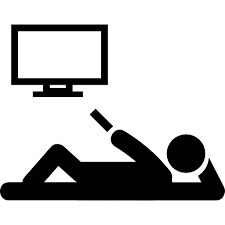 O sufixo ED é acrescentado a substantivos ou grupos nominais para formar adjetivos significando “feitos de” ou “tendo a aparência ou as características de”.

pointED (pontiagudo) – do substantivo: point(ponto)
woodED (de madeira) – do substantivo: wood(madeira)
Os sufixo ION, ATION, ITION forma substantivos de verbos, significando o “processo ou resultado de”.
Exemplos:
actION (ação) -  do verbo: to act(agir)
addITION (adição)  -  do verbo: to add(adicionar)
relatION (relação) - do verbo: to relate(relatar)
definITION (definição) - do verbo to define(definir)
Note: As palavras terminadas pela vogal(no caso em questão) “e”, devem ser retiradas quando o sufixo é acrescentado.
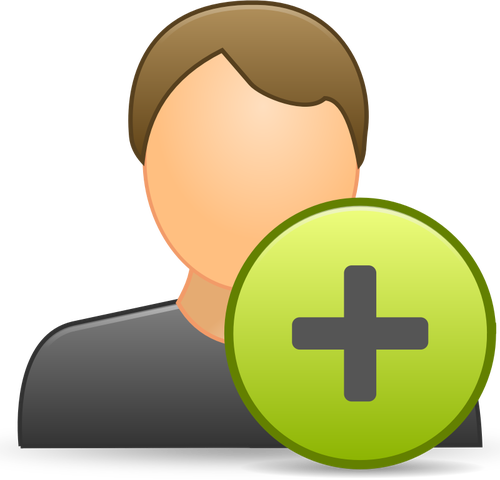 ER, OR e AR, que significam “a pessoa ou a coisa que faz” ou “que está relacionada com”. 
E são os sufixos mais comuns para transformar substantivo em verbo.
Exemplos:
programmER (programador) - do verbo: to program(programar)
navigatOR (Navegador) - do verbo: to navigate(navegar)
liAR (mentiroso) - do verbo: to lie(mentir)
readER (leitor) - do verbo: to read(ler)
actOR (ator) - do verbo: to act(atuar)
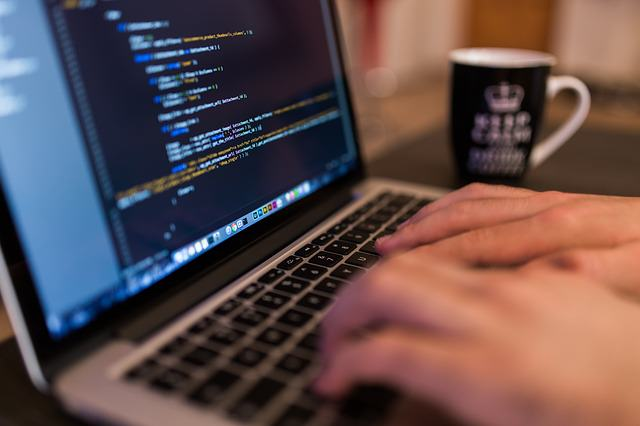 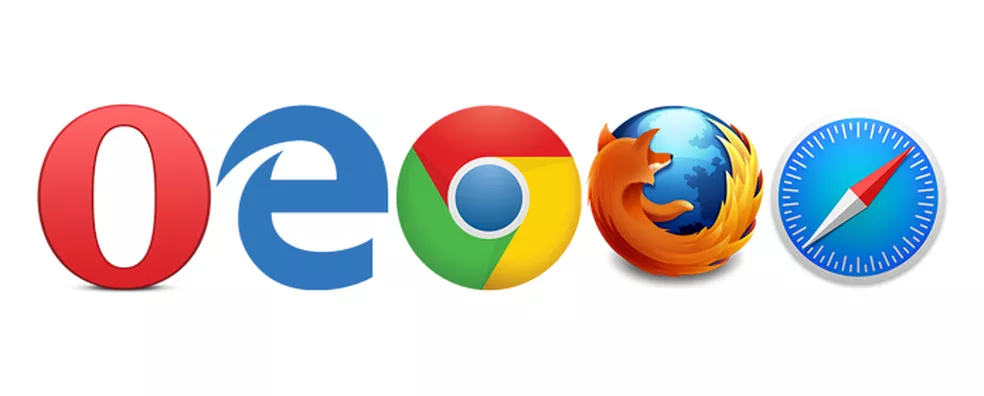 Os sufixo Y e LY geralmente são acrescentados a substantivos para formar adjetivos, significando “que tem a qualidade” ou “que tem aparência de”. O LY significa, de modo bem simples, o -mente em português.
Exemplos:
greasY (gorduroso) - do substantivo: grease(gordura)
oilY - do substantivo: oil(óleo)
happiLY – felizmente
perfectLY – perfeitamente
Os sufixo IST indica uma pessoa que “estuda ou se aplica a”.
Exemplos:
scientIST (cientista) - que vem de science(ciência)
biologIST (biólogo) - que vem de biology(biologia)
geologIST (geólogo) que vem de geology (geologia)
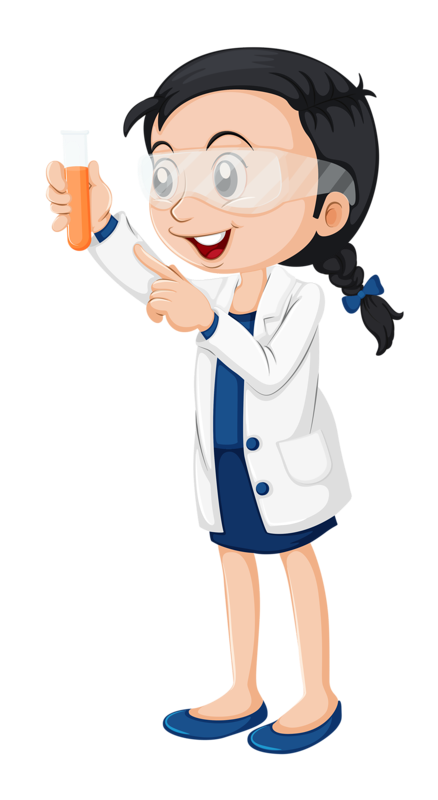 Alguns Sufixos formadores de adjetivos:
Os sufixo FUL	forma também adjetivos de substantivos, significando “cheio de” ou “que tem”
Exemplos:
faitFUL (fiel) - do substantivo: faith(Fé)
useFUL (útil) - do substantivo: use(usar)
O sufixo ABLE, IBLE é acrescentado a verbos ou substantivos para formar adjetivos, significando “que pode ser”.
Exemplos:
avoidABLE - que pode ser evitado (do verbo: to avoid(evitar))
considerABLE - que pode ser considerado (do verbo: to to consider(considerar))
accessIBLE - que pode ser acessível (do verbo: to access(acessar)
O sufixo LIKE é acrescentado a substantivos para formar adjetivos, significando pessoas ou animais (às vezes objetos) “que parecem com” ou “que têm as características de”.

BoxLIKE(parecido com uma caixa) do substantivo: box(caixa)
O sufixo IC, quando acrescentado ao substantivo, forma adjetivo.
Exemplos: 

- ArtistIC (artístico/a) – do substantivo: artist(artista)
- BasIC (básico) – do substantivo: base(base)
- RhythmIC (rítmico) – do substantivo: rhythm(ritmo)
Alguns Sufixos formadores de verbos:
A formação de verbos por sufixação é relativamente pequena em inglês.
Temos os seguintes sufixos verbais:
IFY, que acrescenta a substantivos e adjetivos.
beautIFY (embelezar) - do substantivo: beauty(beleza)
simplIFY (classificar) - do substantivo: code(código)
EN que se acrescenta a adjetivo.
saddEN (entristecer) - do adjetivo: sad(triste)
lessEN (minimizar) - do adjetivo: less(menos)
Preffix (Prefixos)
Os Prefixos, normalmente não alteram a categoria gramatical da palavra-base a que se aplicam. Seu papel é predominantemente semântico, isto é, eles alteram o significado da base.
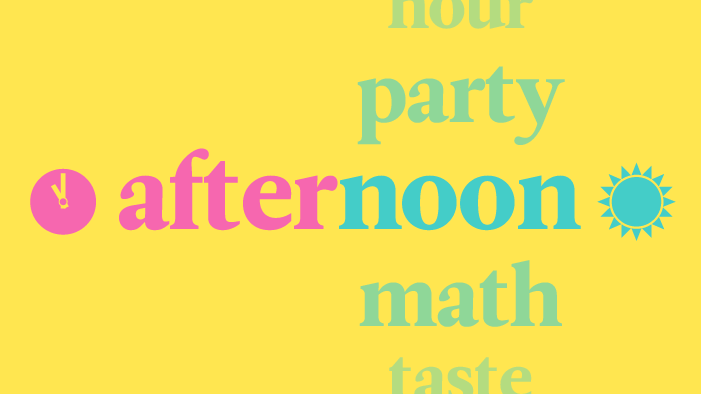 I - Prefixos Negativos:

1. O prefixo UN significa “o oposto de”, “não”, quando é acrescentado a adjetivos. Ex.:

UNable (incapaz) – do adjetivo: able(capaz)
UNsuccessful (mal-sucedido) – do adjetivo: successful(sucesso)

2.  O prefixo A normalmente significa “falta de”. Ex.:

Acephalous (acéfalo)
Asymmetry (assimetria)
3. O prefixo NON pode ser considerado como correspondente à negação da palavra ou expressão. Ex.:

Non-scientific (o que não é científico)
Non-sense (o que não tem sentido)

4. O prefixo DIS torna igualmente negativos: adjetivos, verbos e substantivos abstratos. Ex.:

DIShonest (desonesto) – do adjetivo: honest	(honesto)
DISobey (desobedecer) – do verbo: to obey(obedecer)
O prefixo IN, IL, IM e IR também significa “o oposto de”, “não”, quando acrescentado a adjetivos. Ocorre com maior frequência com palavras de origem latina.
Ex.:
INdifferent (indiferente) – do adjetivo: different(diferente)
ILlogical (ilógico) – do adjetivo: lógico(lógico)
IMmovable (imóvel) – do adjetivo: movable(móvel)
IRrelevant (irrelevante) – do adjetivo: relevant(relevante)
Alguns Prefixos Reversativos:

O prefixo UN significa “reverter a ação” ou “privar de”, quando acrescentado a verbos. Ex.:

UNlock (destravar) – do verbo: to lock(trancar)
UNdo (desfazer) – do verbo: to do(fazer)

O prefixo DE pode ser acrescentado a verbos ou substantivos abstrato significando “reverter a ação de”. Ex.:

DEcode (decodificar) – do verbo: to code(codificar)
DEvalue (desvalorizar) – do verbo: to value(valorizar)
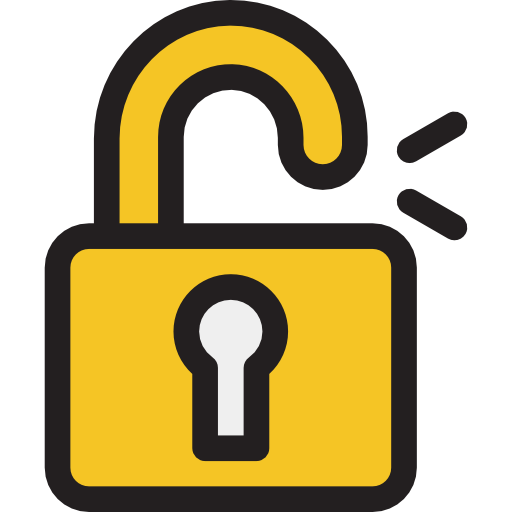 O prefixo DIS quando acrescentado a verbos e substantivos, significa “reverter a ação” ou “privar de”. Ex.:

DISconnect (desligar) – do verbo: to connect (conectar)
DISinfect (desinfetar) – do verbo: to infect(infectar)

Prefixos Pejorativos:
O prefixo MIS, quando acrescentado a verbos e particípios, significa que a ação é realizada, porém de maneira errônea. Ex.:

MIScalculate (calcular mal)
MISunderstood (interpretar mal)
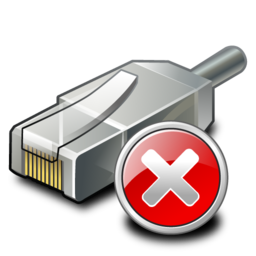 O prefixo MAL é somado a adjetivos, particípios, verbos e substantivos abstratos correspondentes, acrescentando a idéia de “erro” ao seu significado. Ex.:
MALformed (deformado)
MALfunction (funcionamento defeituoso)

O prefixo PSEUDO é acrescentado a substantivos e adjetivos, transmitindo a idéia de “falsidade”, “imitação”. Ex.:
PSEUDO-intelectual (pseudo-intelectual)
PSEUDO-scientific (pseudo-científico)
Prefixos de Grau Ou Tamanho:

São prefixos que indicam grau ou tamanho de algo: ARCH, SUPER, OUT, SUR, SUB, OVER, UNDER, HYPER, ULTRA ,MINI. Ex.:

ARCHbishop (arcebispo)
OUTgrow (crescer além da conta)
SUBstandard (sub-nível)
SUPERnatural (sobrenatural)
HYPERsensitive (hipersensível)
Prefixos de Atitude:
São prefixos que indicam atitude ou comportamento: CO, COUNTER, ANTI, PRO. Ex.:
COoperate (cooperar);  COUNTERact (agir contra)
ANTIbody (anticorpo);  PRO-American (pró-americano)

Prefixos de Lugar:
São prefixos que indicam lugar ou locação: SUPER, SUB, INTER, TRANS. Ex.:
SUPERintendent (superintendente);  INTERnational (internacional)
SUBconscious (subconsciente);  TRANSplant (transplante)P
Prefixos de Tempo e Seqüência:

São prefixos que indicam tempo e sequência: FORE(para “antes de”), PRE (para “antes de”), POST(para “pós, posterior), EX(para “anterior’’), RE(para “repetição”).

FOREtell (predizer)
PREmarital (antes do casamento)
POSTwar (pós-guerra)
EXhusband (ex-marido)
REbuild (reconstruir)